COSC 5/4735
Persistence
fs and databases.
Filesystem
fs module
The fs module provides you access to file system functions
readFile, writeFile, appendFile, unlink (delete) file, and rename
there is open, write and read functions as well, but are more complex.
include the fs module
var fs = require('fs'); 
As saw in the first lecture, reading a file is easy
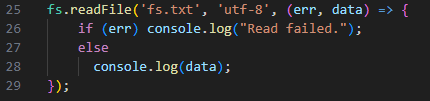 append and write.
write
creates the file if not exist
and overwrites all contents
append
creates the file if not exist
adds the end of the file.
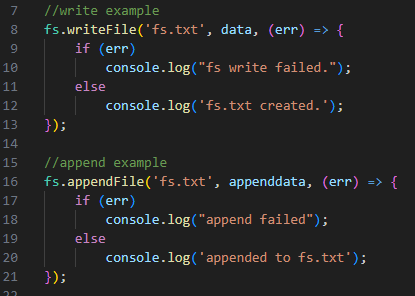 delete and rename.
delete, uses the name unlink
fs.unlink('fs.txt', (err) => {  if (err)  failed});
rename
fs.rename('fs1.txt', 'fs2.txt', (err) => { if (err)  failed});
references
https://www.w3schools.com/nodejs/nodejs_filesystem.asp
https://nodejs.org/en/learn/manipulating-files/reading-files-with-nodejs
SQL database Vs NoSQL database.
in a nutshell
SQL databases
Structured data is data that is organized in a consistent, predefined format and often consists of alphanumeric characters. Examples include financial transactions, inventory records, or customer lists which are often stored in SQL databases (e.g., relational databases).
types: MariaDB (mysql), prosgreSQL, MS sql, SQLite
NoSQL
Unstructured data is data that doesn't have a predefined data model or consistent organization. In addition, unstructured data, such as social media posts, can update and change rapidly while structured data, such as bank transactions, have a much lower rate of change. Examples of unstructured data include pictures, audio files, videos, and maps.
types: document databases (MongoDB, firebase firestore), key-value databases (redis and firebase realtime)
data Persistence
MariaDB
setup
Install it (local install, docker install, remote?)
start it up (ie follow their directions).
make sure you have root password set for the mariadb.
login as root
You will need to create "database" for a user.   That will also create the user and make sure set a password.
a database can have any numbers of tables.
create database cosc4735;
grant all privileges on cosc4735.* to 'mobileapp'@localhost identified by 'password';
this creates an account that can be access from localhost
for remote access, 'mobileapp'@'%'  is anyplace.  '%.uwyo.edu'  would from any on campus.
please don't use password as your password.
login credentials.
in the .env
PORT=3000
MDB_HOST ='127.0.0.1'
MDB_PORT = 3306
MDB_USER = user
MDB_PASS = password 
replace user, which your username and password with your password.
setup
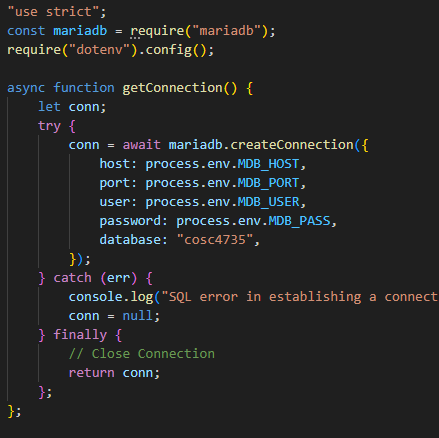 this example logins 

db-create.js
setup (2)
then create the table  again from db-create.js






dbtest.js is test functions make my js functions were connection correctly to the db.  db.js is the actual code used in the node express app.
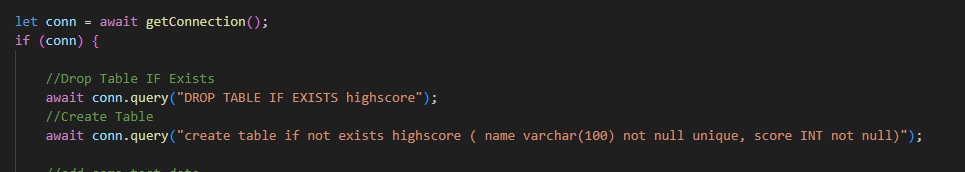 Web app and CRUD
CRUD= Create, Read, Update, Delete
Basically, we working through a set of pages to display, add, update, and delete entries.   The database is simple: name and score
name must be unique. 



We'll start with add/create
then read/display.
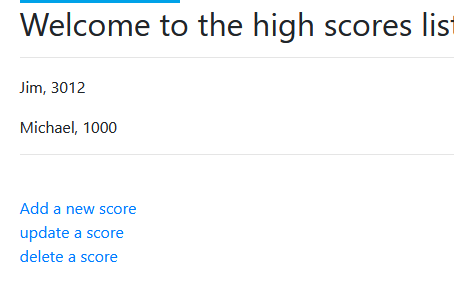 Add form
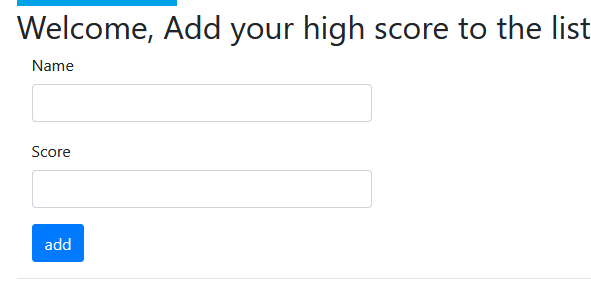 We need 2 pieces here

web form to add the data
We've already seen how to create the forms.  highscore-add.handlebars
fields names: name, score
add a route for it as well.

basic validation, then call the db code to add it.
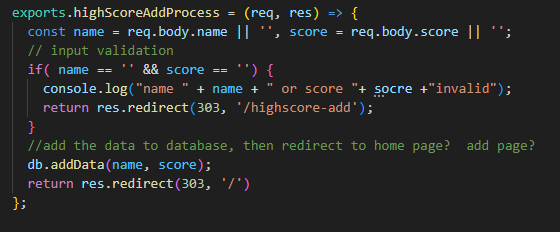 the db  backend add code
The db code  uses 2 main function
add_data is a helper function so the sql is correct
addData is actual function to do the work
get the connection
add the data
close the connection
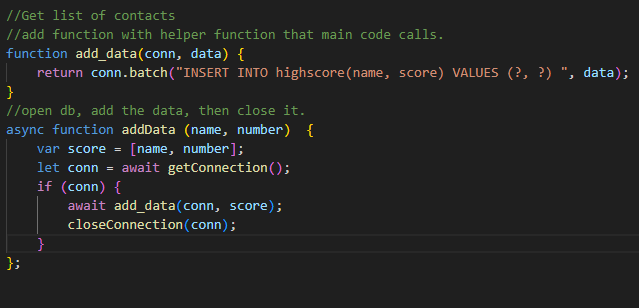 Displaying/read code
More complex on the front end, because we displaying 1 or more rows of data
Database code easy
open
query for data
close
return data.
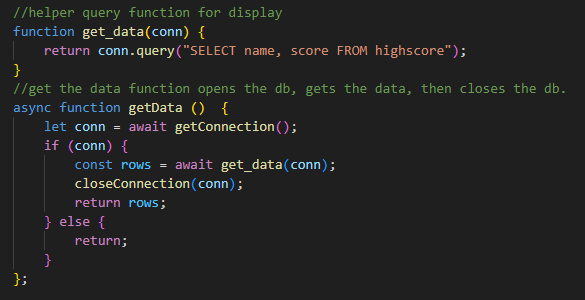 front code for displaying.
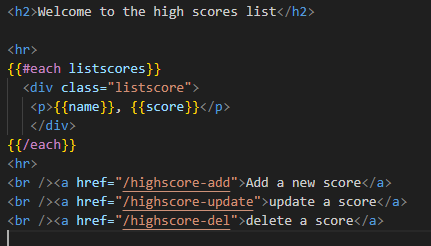 home.handlebars
note the #each, so this can take multiple rows of data and display it.
We need an object with the label of listscores
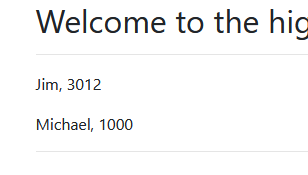 front code for displaying (2)
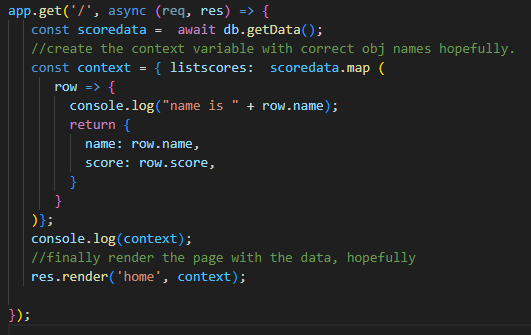 The code gets the row data in scoredata
then converts it object with listscores: with an array of objects name:, score:  
variable name is context.
finally, render sends the variable context to render.
A note, this about 2 hours worth of debugging to get the display to work.
update
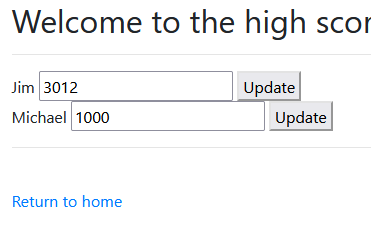 update also needs to display the data, but in a form so the user can update one entry.
same idea, get the data, transform into a listscore object, send to update page to display a form for each entry.
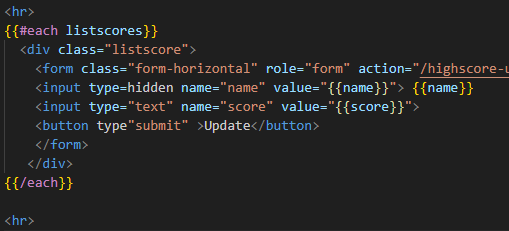 update db backend code.
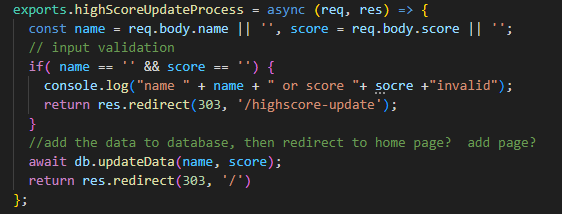 get the data from the form and verify the data is correct.

Then send to the db code to update the database.
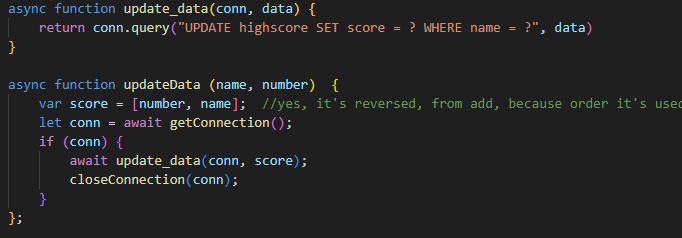 and delete.
same idea as update, provide a form for each entry
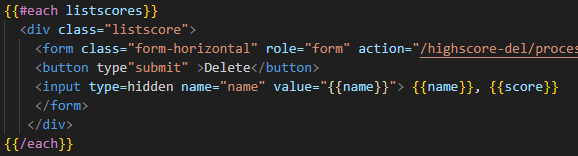 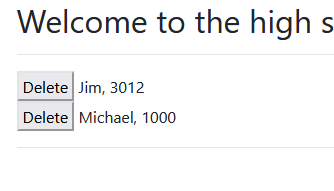 and delete backend
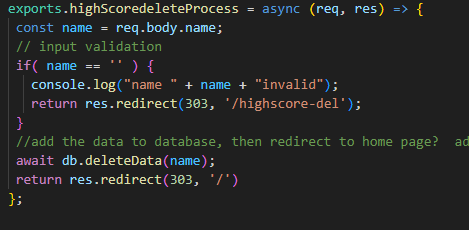 take name from the form
verify there is a name
note, doesn't verify the name is in the db 

send to db code to delete it.
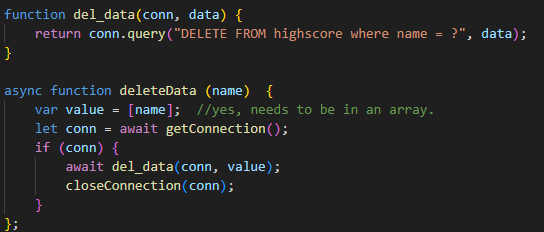 wrap up.
the web pages don't look very good, but the have the basic functionality. 
all the code:
handlers.js  has most of the js web code, with index.js has the rest
db.js has all the javascript database code
highscore-*.handlebars has the web display code.
data Persistence
Redis  (or MongoDB)
Redis
Pretty well documented, redus cloud and community edition (ie local install)
Can create a Vector db
a specialized type of database that stores and manages data as high-dimensional vectors.  generally used for AI/llms
a NoSQL database as key value pair.
use different data types, depending on your need.
key value  ie:  mykey  "Hello world"
key list, where the key is used a list, operations to add/remove items from the list for that key
key set, instead of list, it's a set and the items must be unique.
hash, where key holds an object.  and you can have operations on the object.
the object is like JavaScript objects or simple Json objects.
Any key can be set to expire in X seconds and it will delete itself.
https://redis.io/
use/install
either sign for the free version
download community edition 
https://redis.io/docs/latest/get-started/ 
editions for linux/mac/windows/docker
for the Pi: npm install redis
it installs and starts it.  local only and no accounts/security setup.  you can just use it.

in the node.js project
npm install redis
using
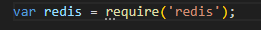 connect up

Redis basics, key value pair.
set a key/value,
good for any key type:
del a key 
set a expire time 
exists(key)

example code 
dbtest.js
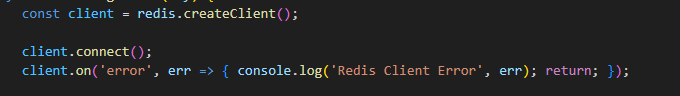 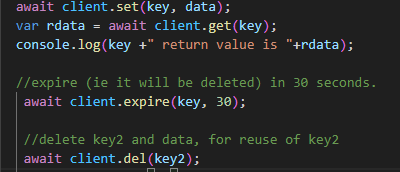 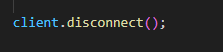 key types
you can't mix data types, ie use list key as set key.
if try to use a set key as a list key, it will throw an error.

client.type(key) 
returns a string value
String (key/value) could be string, number, or Boolean.  
redis stores everything as strings
list  (js array)
set (js set)
hash  (js object)

but you can delete a key and then use the key as a different type.
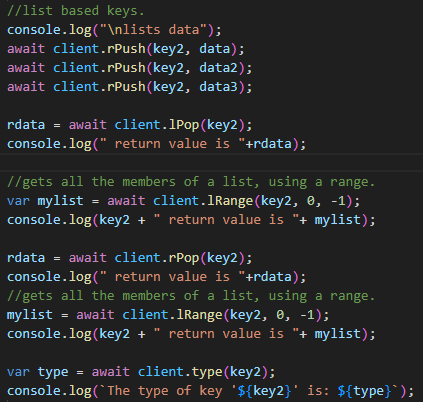 keys as list
uses rPush and lPush to added data
uses rPop and lPop to remove data
right or left side
to get the range, use 
lRange (key, 0, -1)  
key, start position, stop number -1, don't stop.


there are more methods, this just to get you started.
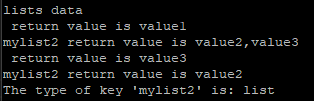 keys as set
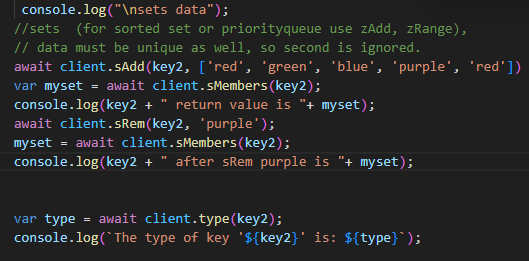 sets
sAdd(key, value) and sRem(key, value)
or [array of values]
duplicates are not entered quietly.
sMembers to all the members as a set.


 can be a priority queue as well
change from s to z
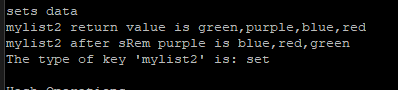 hashing
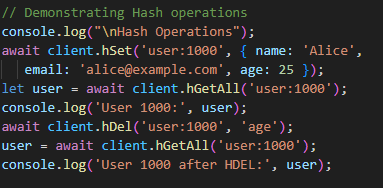 key and object
hSet, hDel
hGet, hGetAll
Note, you can also modify just a part of the object as well or delete part.
this just a simple example, you can get pretty complex.
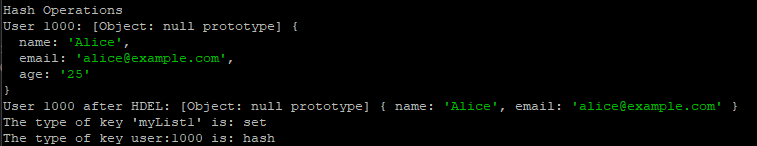 We will see something similar when you get firebase DBs.
express and redis
Designed a simple example for the web site demo
you have a login name, 
actually,  it's a random pokemon name, which is stored in a cookie.
you can get a new random pokemon name as well.
each user can enter their "scores" in a list
you can add and remove scores.
You can look at other players scores.
Code
Db code
add to list
get list
remove from list
get list keys.
express
display a user and all their scores
call get list
add a new score
call add with username
remove a score
call remove with username
list all users and keys
get list keys (ie username)
for each call get with the key(ie username)
Best to just look at the lecture7 redis code:  index.js, db.js, handers.js, and the *.handlebar files
References and resources
all example code can be found in the class github repo
https://github.com/JimSeker/nodejs/lectuer7
https://mariadb.com/ 
https://mariadb.com/docs/server/connect/programming-languages/nodejs/promise/example/ 
https://github.com/mariadb-developers/nodejs-quickstart?tab=readme-ov-file 
https://mariadb.com/resources/blog/getting-started-with-connector-node-js/ 
https://redis.io/
https://redis.io/docs/latest/operate/oss_and_stack/install/install-redis/install-redis-on-linux/ 
https://redis.io/docs/latest/develop/clients/nodejs/
https://medium.com/@ksaquib/beginners-guide-to-redis-in-node-js-d49af152b812
Q
A
&